Co-Curricular Learning GoalsCivic EngagementEncompasses actions wherein individuals participate in activities of personal, political and public concern that are both individually life enriching and socially beneficial to the community.CommunicationThe exchange of information orally, non-verbally and in writing, with individuals, groups and external audiences using multiple modes, including technology and related applications.Critical ThinkingA habit of mind characterized by the comprehensive exploration of issues, ideas, artifacts, and events before accepting or formulating an opinion or conclusion.Integrative LearningAn understanding and disposition that a student builds across their personal, curricular and co-curricular lives, from making simple connections among ideas and experiences to synthesizing and transferring learning to new and complex situations Intercultural FluencyValuing, respecting, and learning from people with diverse backgrounds (e.g., ability, age, culture, economic status, education level, ethnicity, gender, nationality, race, religion, sexual orientation). The individual demonstrates, openness, inclusiveness, sensitivity, and the ability to interact respectfully with all people and understand individuals’ differences.Personal DevelopmentIncludes both intra- and inter-personal elements. Intrapersonal development refers to an individual’s self-understanding and the extent to which they engage in selecting and living by their personal values and beliefs. Interpersonal development refers to an individual’s ability to build and maintain meaningful and healthy relationships, work collaboratively, and lead othersProblem SolvingThe process of designing, evaluating and implementing a strategy to answer a question or achieve a desired goal. Adapted with permission from the CAS Learning and Development Outcomes). Adapted from the Connecting Credentials: A Beta Credentials) Framework.Adapted with permission from "VALUE: Valid Assessment of Learning in Undergraduate Education."  Copyright 2018 by the Association of American Colleges and Universities.Adopted with permission from the National Association of Colleges and Employers.
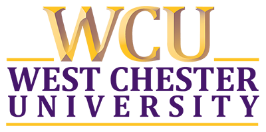 Connections Across Learning Frameworks
Adapted with permission from Northwestern University
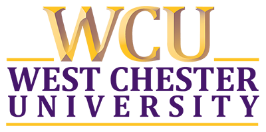 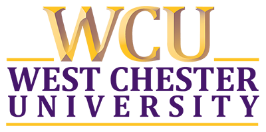 Civic Engagement Rubric
Encompasses actions wherein individuals participate in activities of personal, political and public concern that are both individually life enriching and socially beneficial to the community.
Adapted with permission from "VALUE: Valid Assessment of Learning in Undergraduate Education."  Copyright 2018 by the Association of American Colleges and Universities.
Communication
The exchange of information orally, non-verbally and in writing, with individuals, groups and external audiences using multiple modes, including technology and related applications. Click here to see areas of specialization in communication. (Adapted from the Connecting Credentials: A Beta Credentials) Framework)
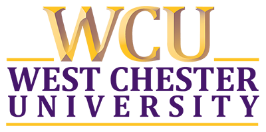 Adapted with permission from "VALUE: Valid Assessment of Learning in Undergraduate Education."  Copyright 2018 by the Association of American Colleges and Universities.
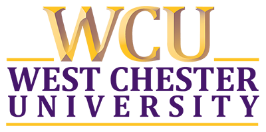 Critical Thinking Rubric
A habit of mind characterized by the comprehensive exploration of issues, ideas, artifacts, and events before accepting or formulating an opinion or conclusion.
Adopted with permission from "VALUE: Valid Assessment of Learning in Undergraduate Education."  Copyright 2018 by the Association of American Colleges and Universities.
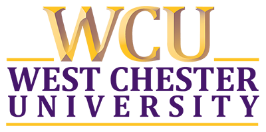 Integrative Learning
An understanding and disposition that a student builds across their personal, curricular and co-curricular lives, from making simple connections among ideas and experiences to synthesizing and transferring learning to new and complex situations (Adapted with permission from "VALUE: Valid Assessment of Learning in Undergraduate Education."  Copyright 2018 by the Association of American Colleges and Universities).
Adopted with permission from "VALUE: Valid Assessment of Learning in Undergraduate Education."  Copyright 2018 by the Association of American Colleges and Universities.
Intercultural Fluency
Valuing, respecting, and learning from people with diverse backgrounds (e.g., ability, age, culture, economic status, education level, ethnicity, gender, nationality, race, religion, sexual orientation). The individual demonstrates, openness, inclusiveness, sensitivity, and the ability to interact respectfully with all people and understand individuals’ differences (Adopted with permission from the National Association of Colleges and Employers).
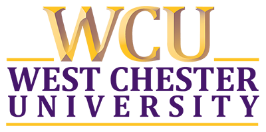 10/7/2019
Adapted with permission from "VALUE: Valid Assessment of Learning in Undergraduate Education."  Copyright 2018 by the Association of American Colleges and Universities.
Personal Development
Personal development includes both intra- and inter-personal elements. Intrapersonal development refers to an individual’s self-understanding and the extent to which they engage in selecting and living by their personal values and beliefs. Interpersonal development refers to an individual’s ability to build and maintain meaningful and healthy relationships, work collaboratively, and lead others (Adapted with permission from the CAS Learning and Development Outcomes).
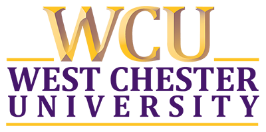 Adapted with permission from "VALUE: Valid Assessment of Learning in Undergraduate Education."  Copyright 2018 by the Association of American Colleges and Universities.
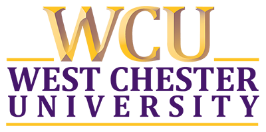 Problem Solving Rubric
The process of designing, evaluating and implementing a strategy to answer a question or achieve a desired goal.
10/7/2019
Adopted with permission from "VALUE: Valid Assessment of Learning in Undergraduate Education."  Copyright 2018 by the Association of American Colleges and Universities.